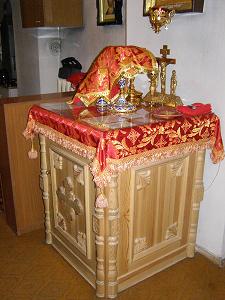 Жертвенник
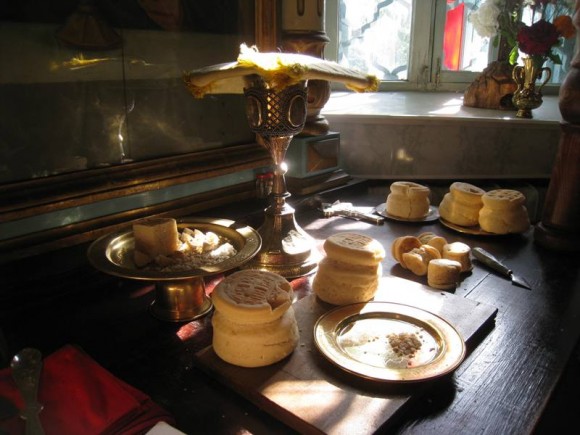 Агнец
Богородичная
за умерших
за живых
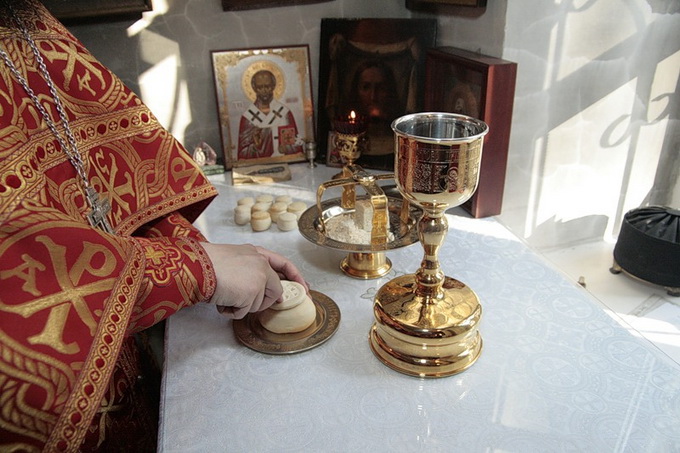 Дискос
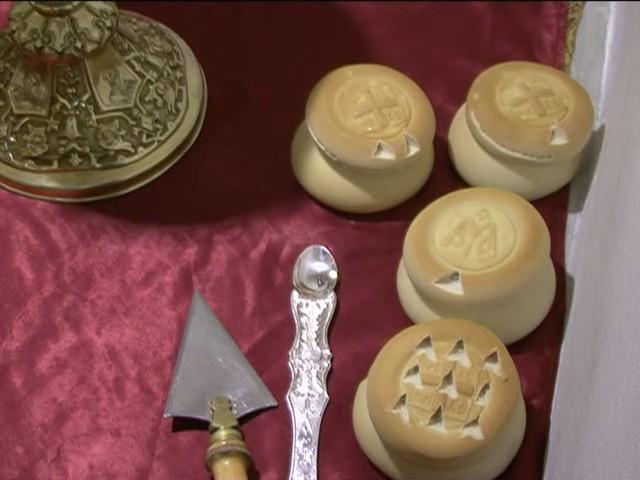 1. Иоанн Креститель
2. Пророки
3. Апостолы 
4. Святители 
5. Мученики 
6. Преподобные 
7. Бессребреники 
8. Иоаким и Анна 
9. Святого, имени которого совершается Литургия
Девятичинная
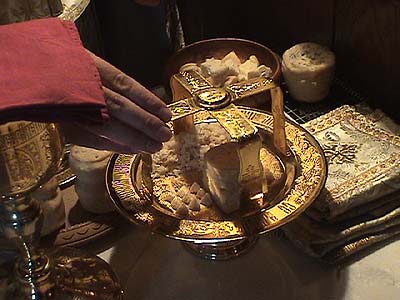 Звездица
Покровцы 
Воздух